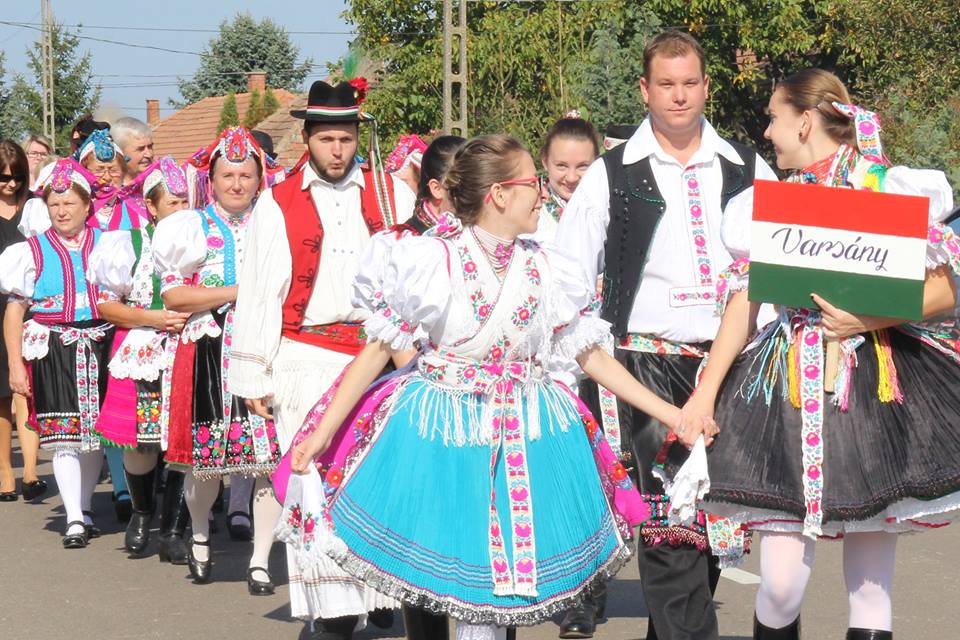 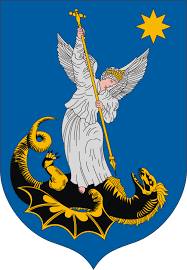 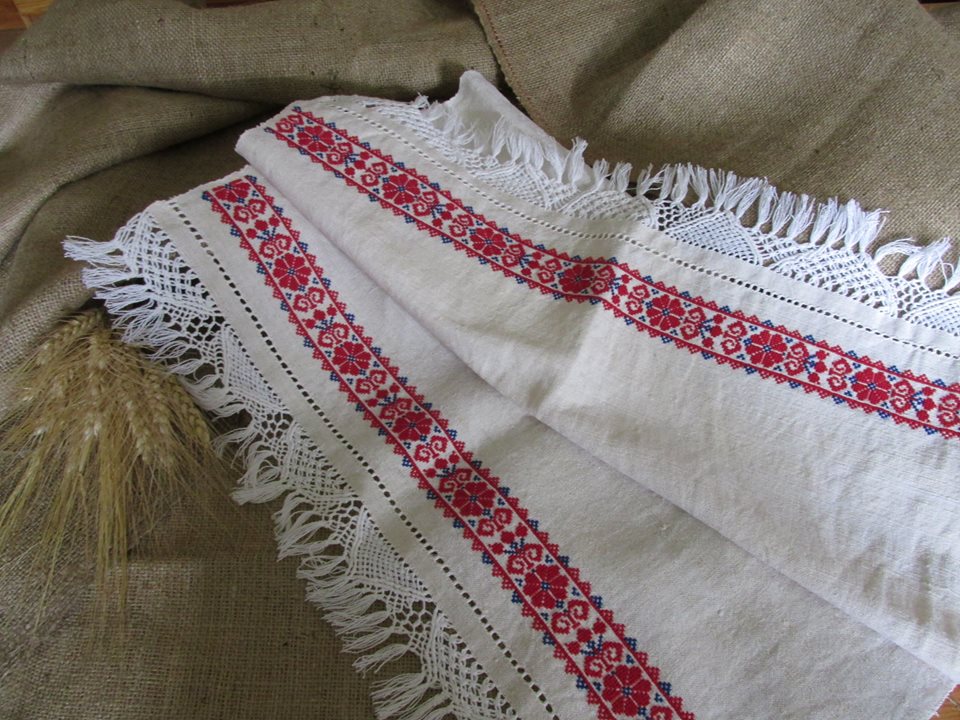 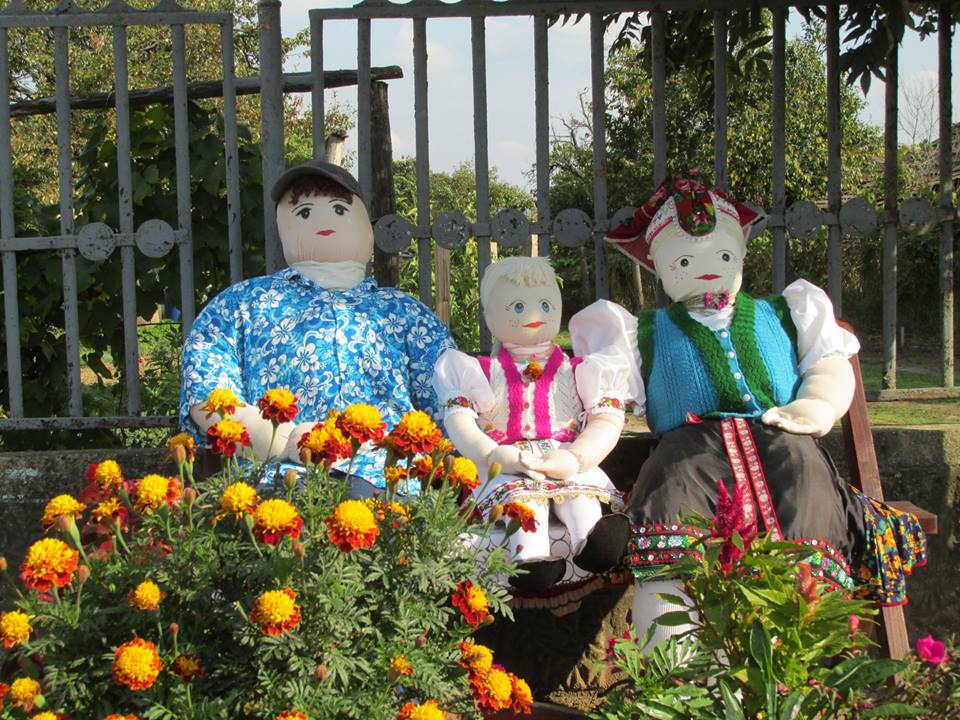 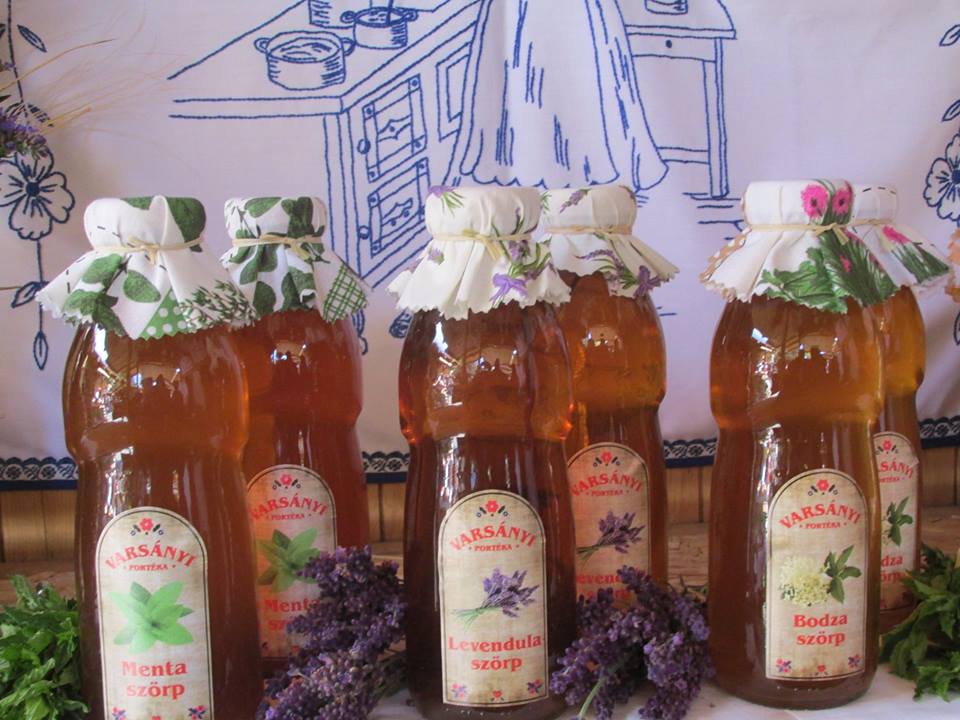 FALUGYŰLÉS 
VARSÁNY
2017. OKTÓBER 27.
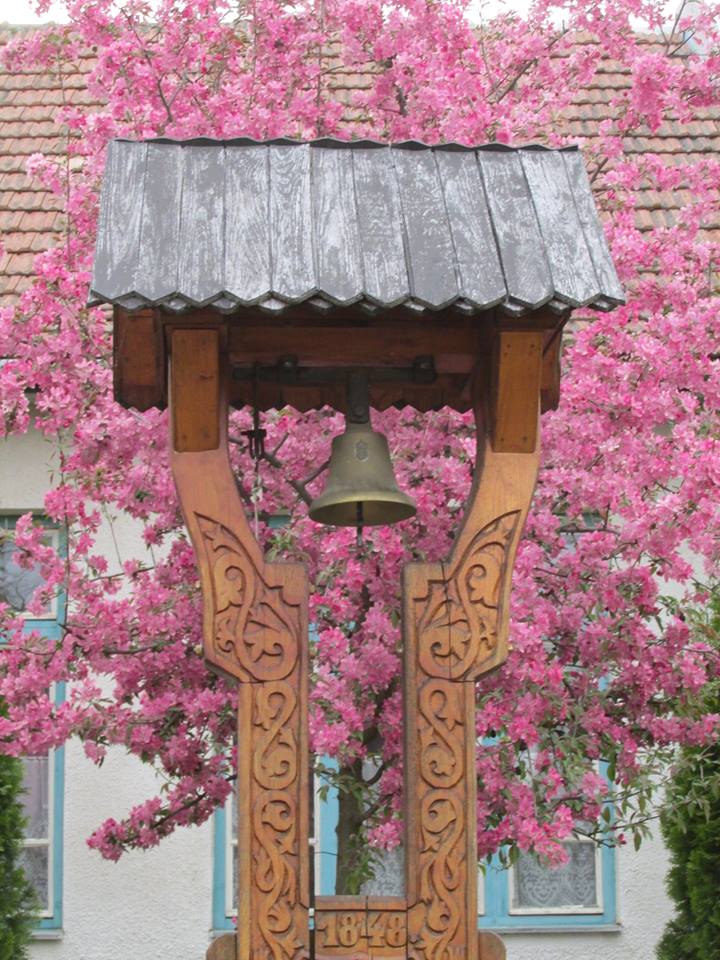 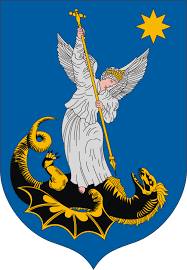 Témakörök
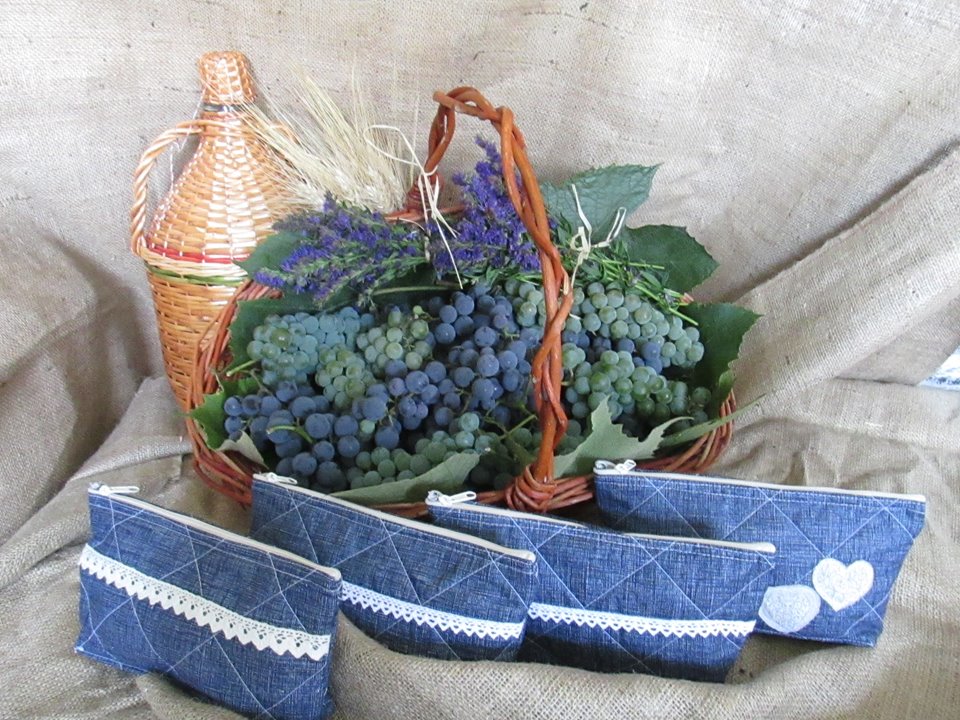 2016-2017. I félév beszámoló
Közös Önkormányzati Hivatal működése
Az önkormányzat gazdálkodása
Szociális helyzet
Intézmények működése
Varsányi Falugazdaság
Adózási kérdések
Start munkaprogram, 
    foglalkoztatás 2016-2017.
Beruházások
Civil szervezetek
Testvértelepülések
Együttműködés 
Rendezvények
Kitüntetések
Elismerések, köszönet
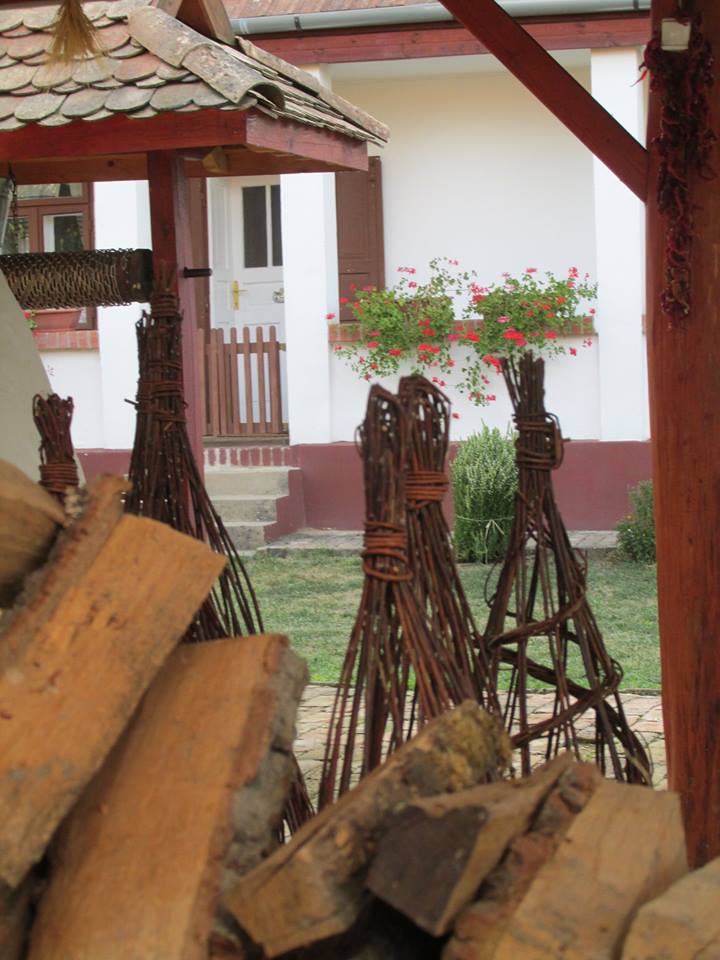 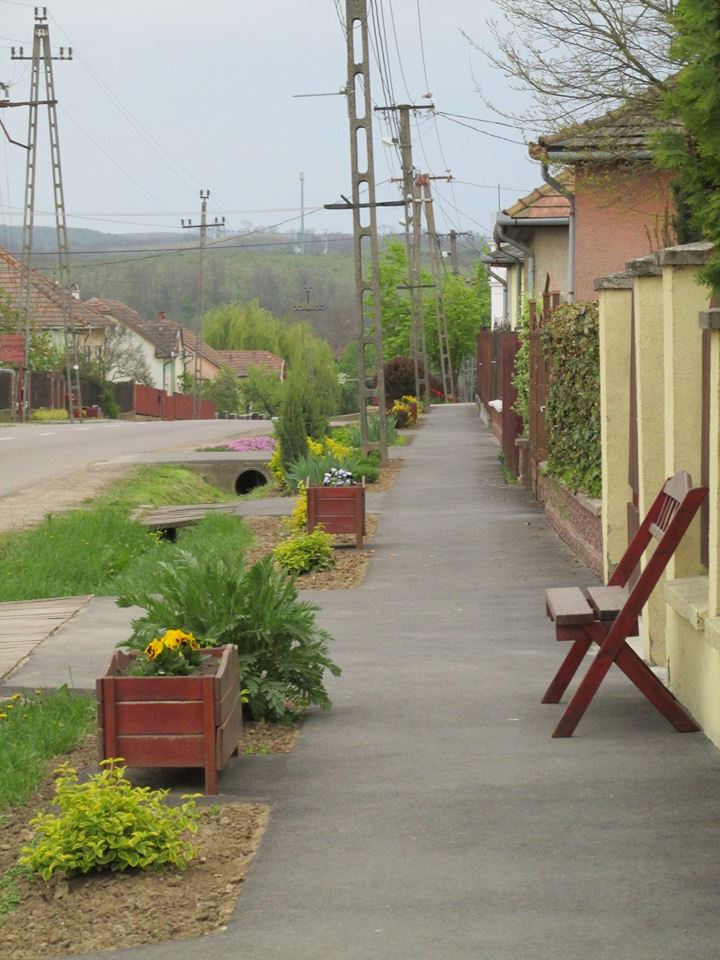 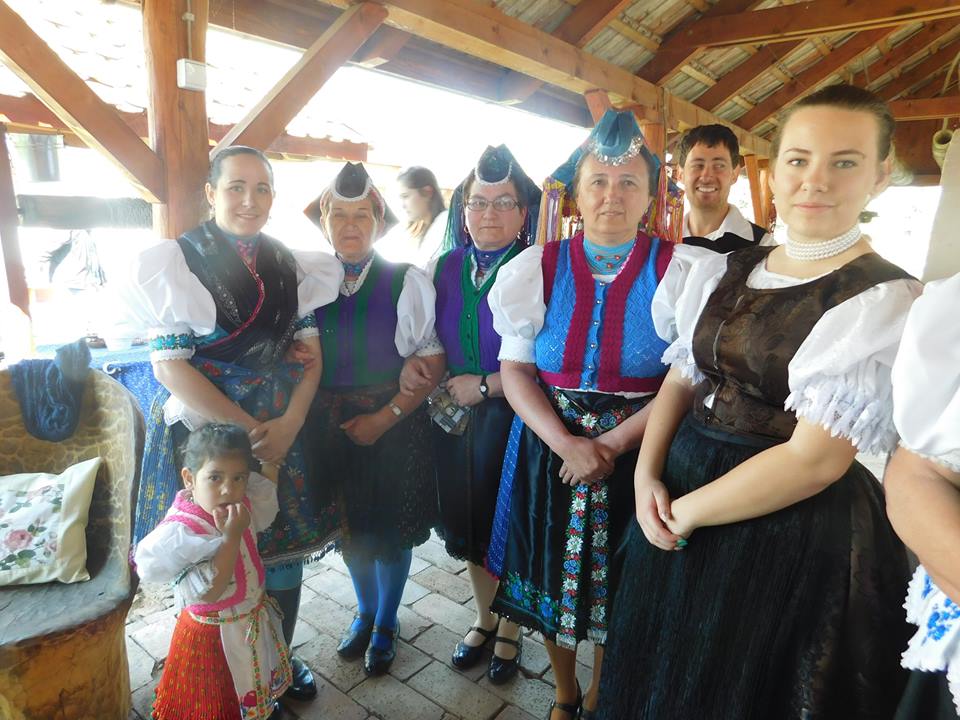 Közös Önkormányzati Hivatal működése
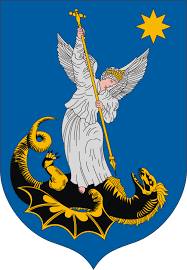 Varsány-Nógrádsipek
2017. október, összes létszám: 7 fő. 2 fő Nógrádsipeken, 5 fő Varsányban dolgozik.
A hivatal elsődleges rendeltetése a döntés-előkészítés, a döntések végrehajtásának szervezése. 
Évente egy alkalommal ülésezik (januárban). Elfogadásra kerül a munkaterv és a költségvetés.
Közös Önkormányzati Hivatal 2016.évi költségvetése: 38.649.000.-Ft 
2017.évi költségvetése: 36.528.600.- Ft
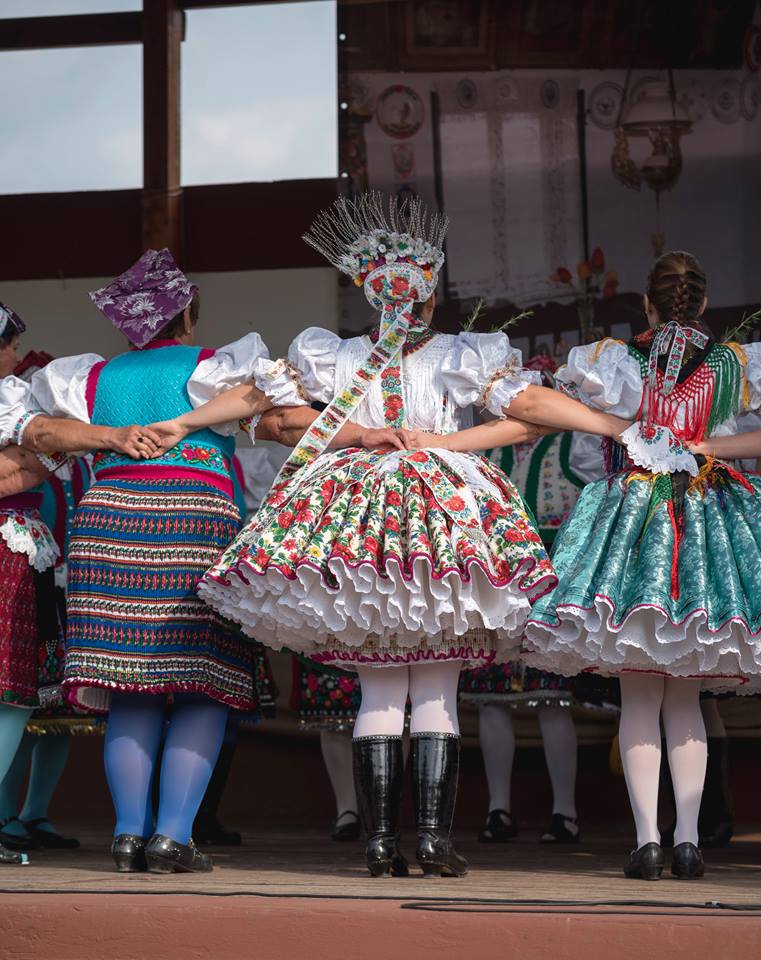 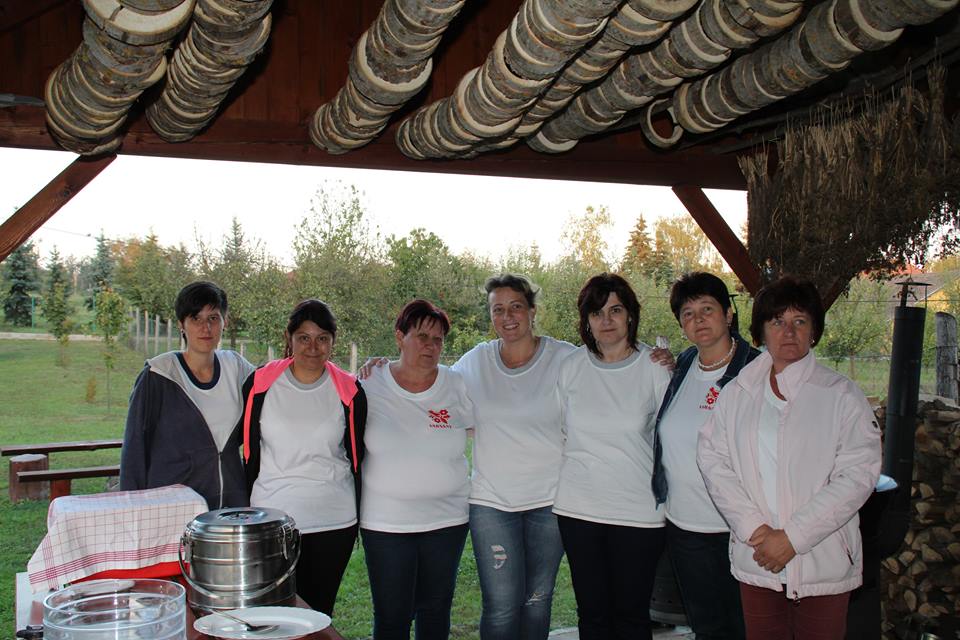 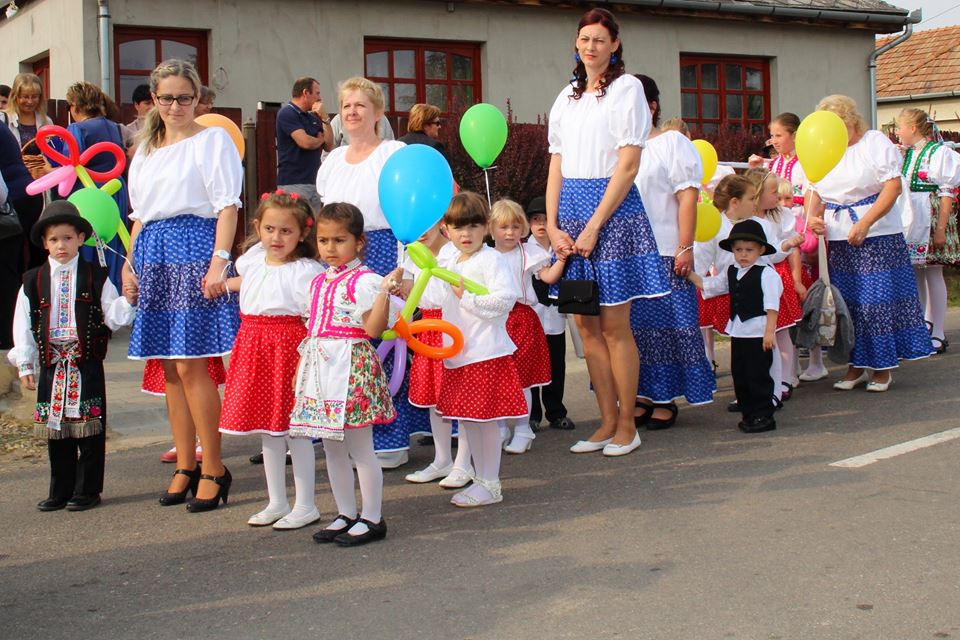 Az önkormányzat gazdálkodása
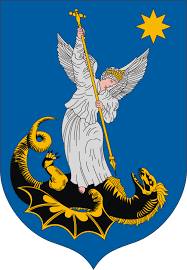 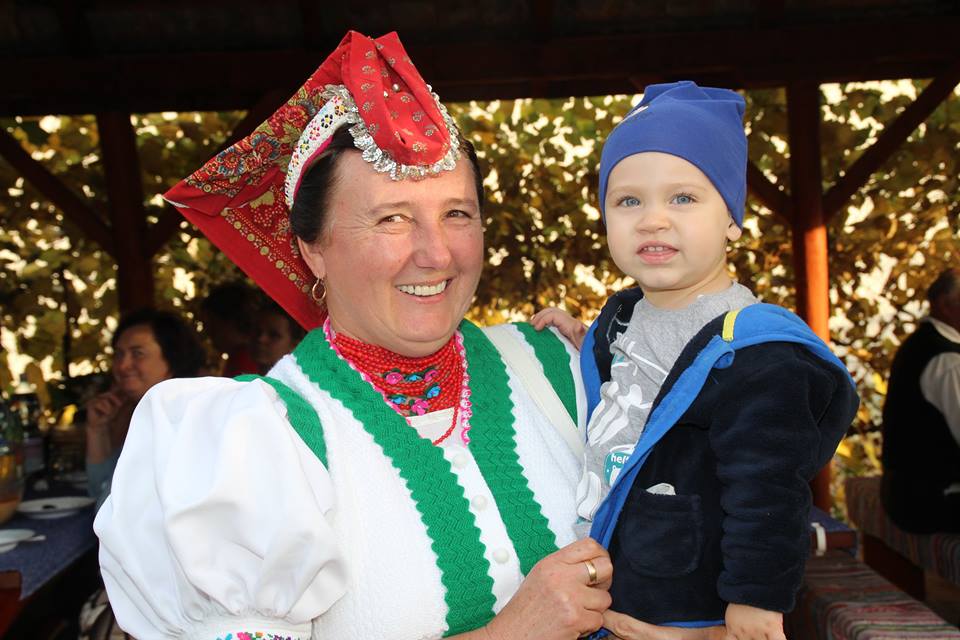 2016. Kiadás: 378.389.674.- Bevétel: 403.465.564.-
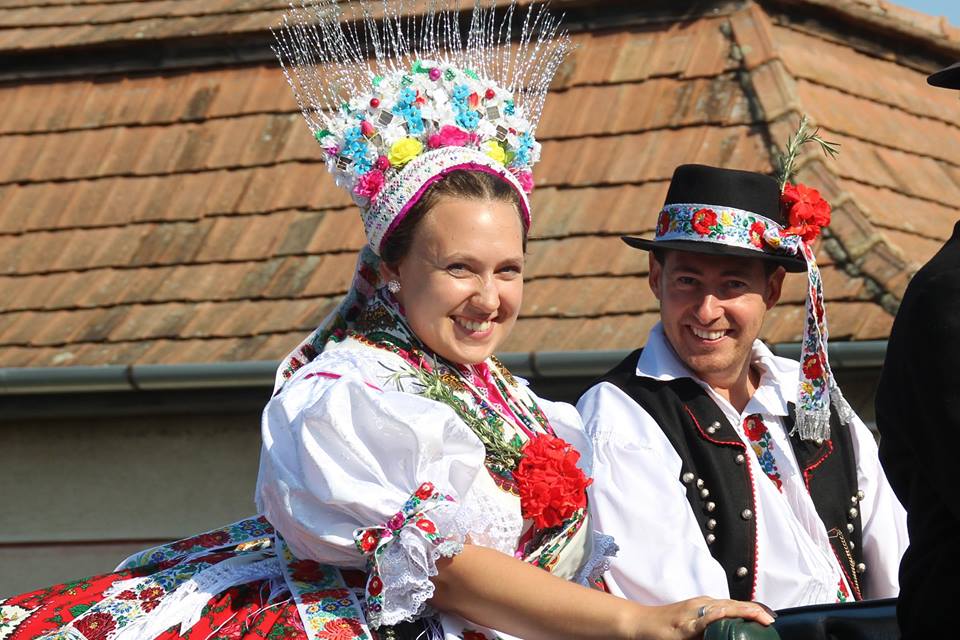 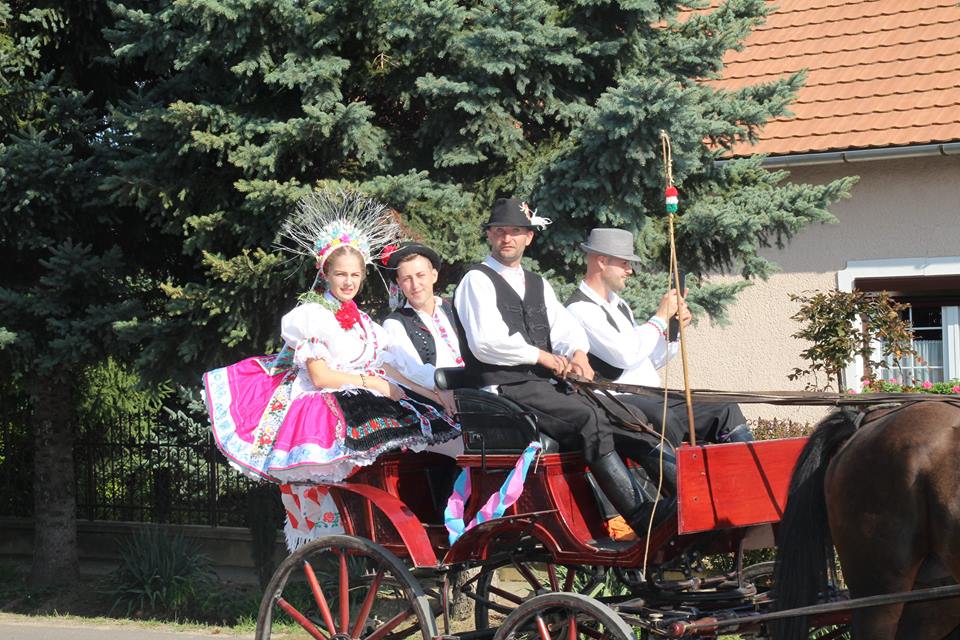 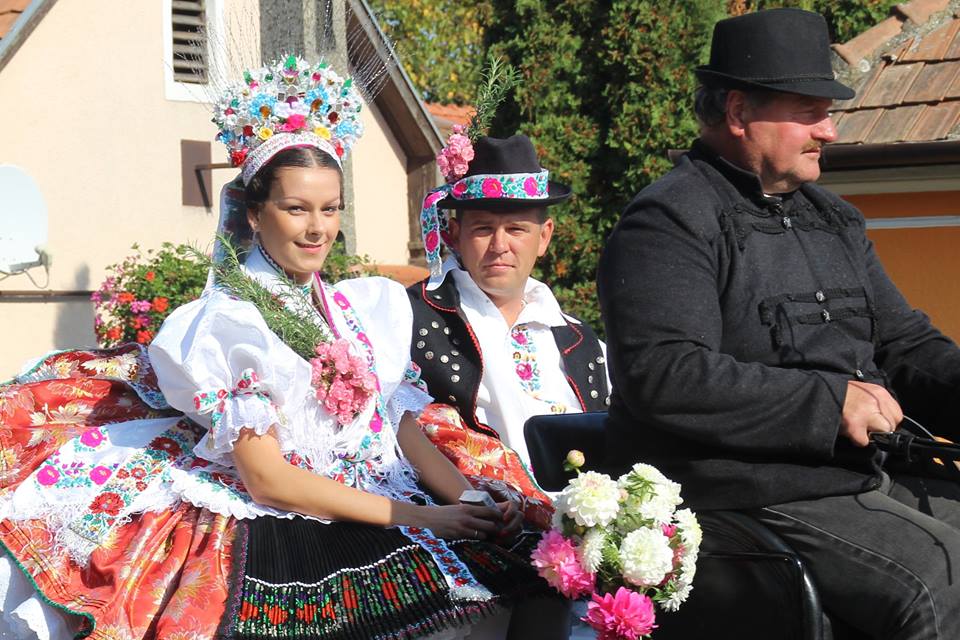 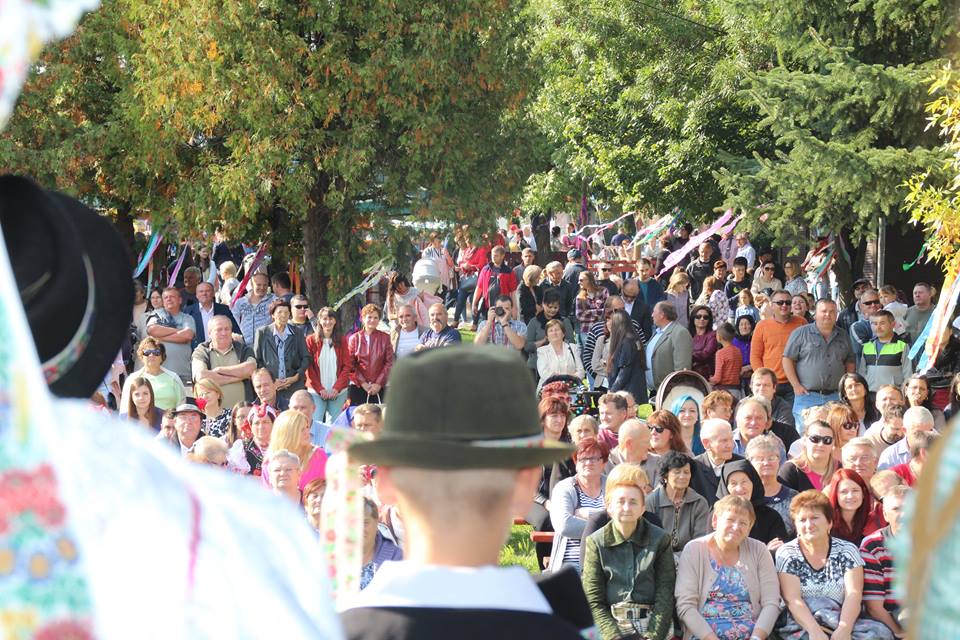 Szociális helyzet 2016.
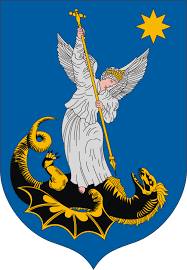 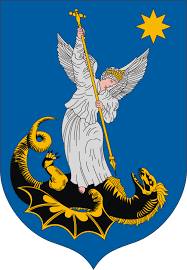 Intézmények működése. Személyi, tárgyi feltételek.
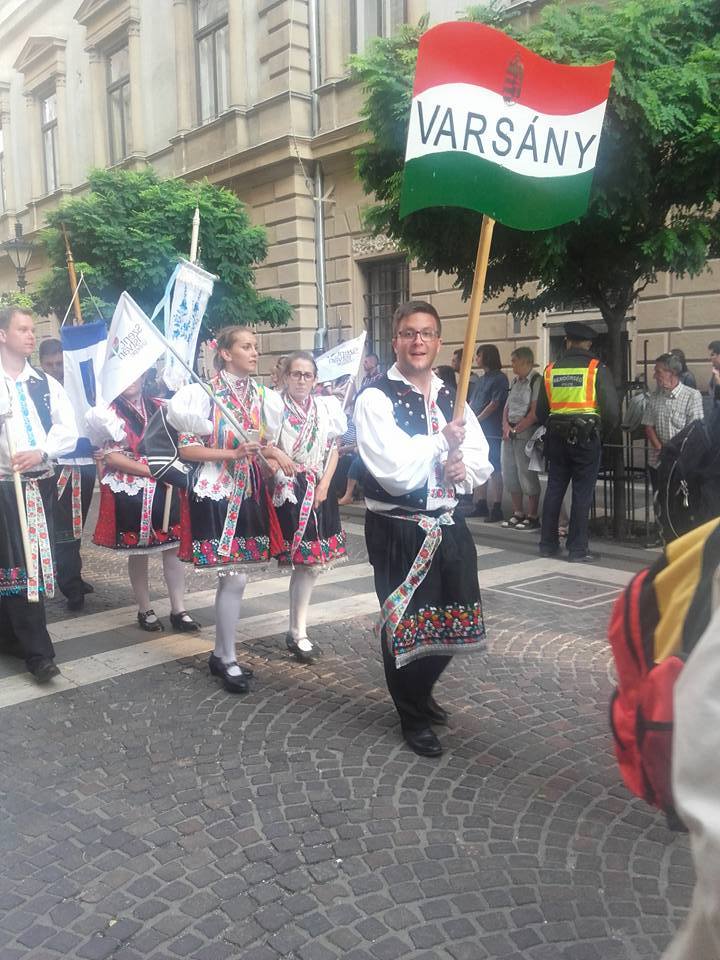 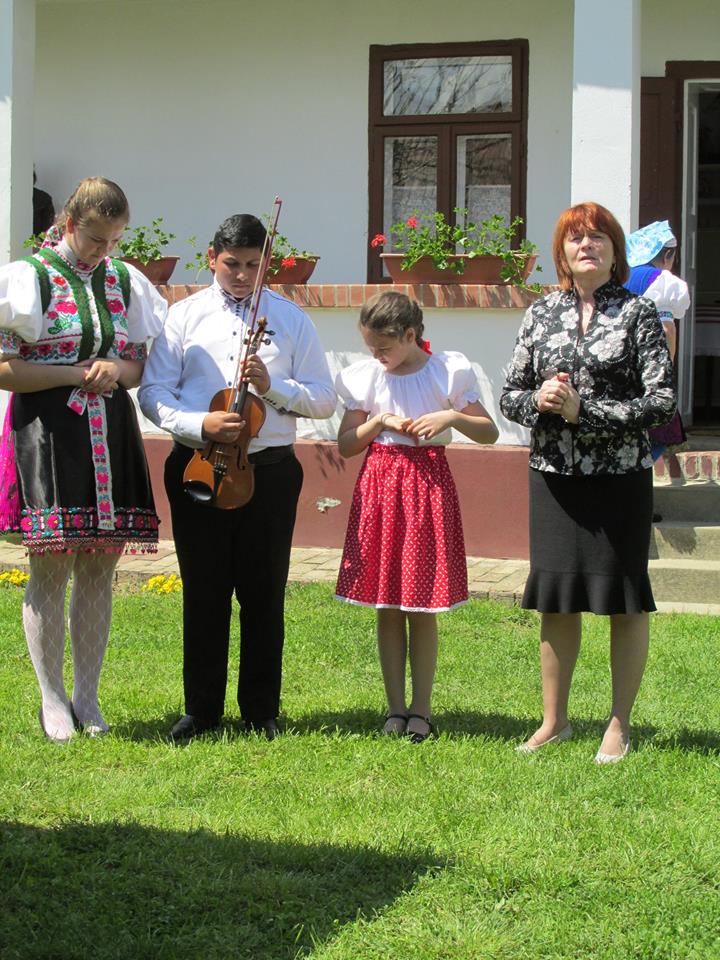 Általános Iskola/Tankerületi központ 
Játékkuckó Óvoda 
Közösségi Ház, Könyvtár, 
Gyerekház
Varsányi Konyha
Egészségügyi Kp.
Egyéb: Tanoda 
     Csillagpont 
     Falumúzeum 
     Hagyományőrzők Háza
     Kézművesporta
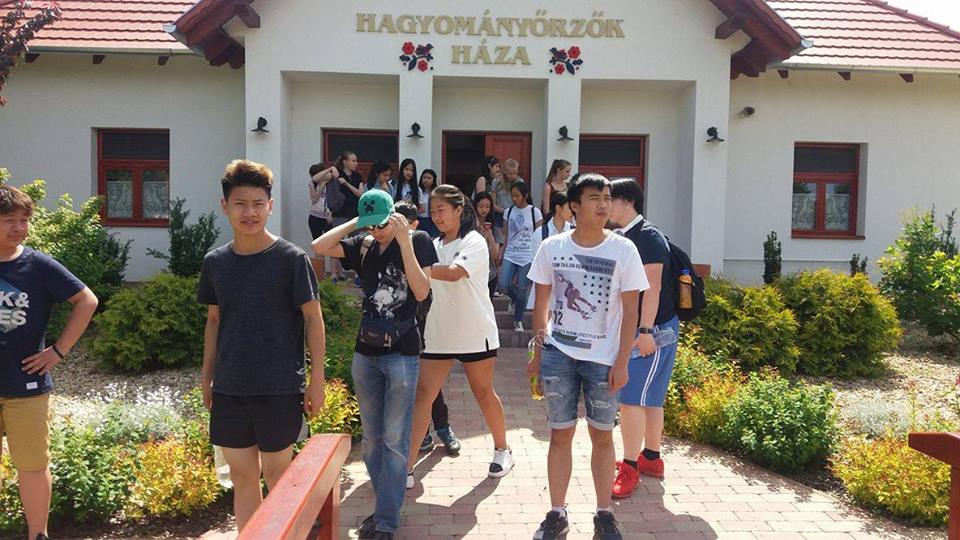 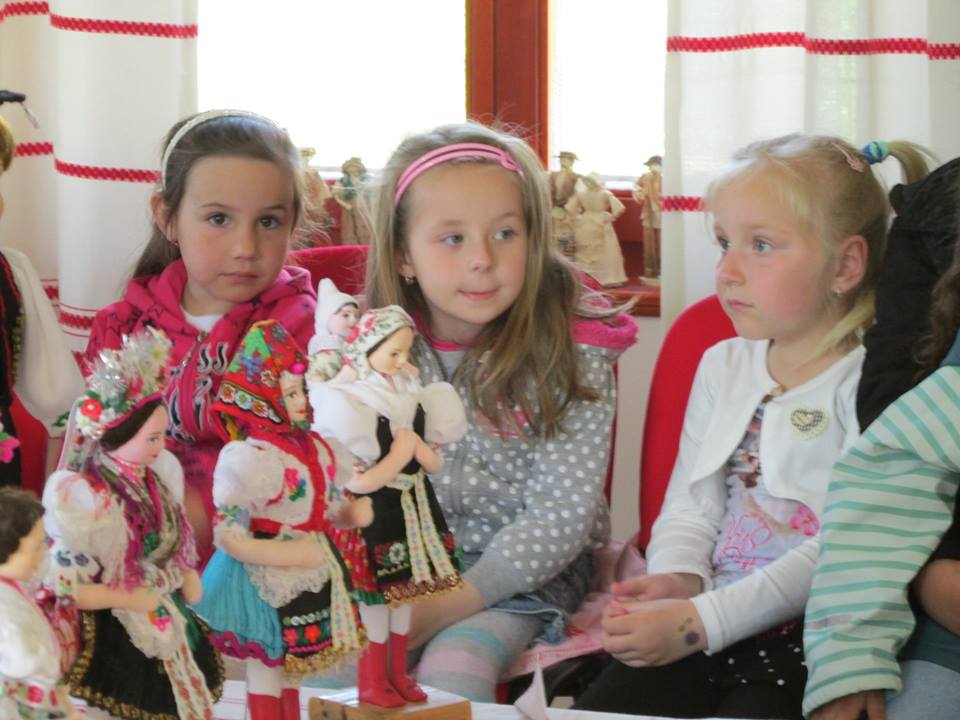 Adózás 2016.
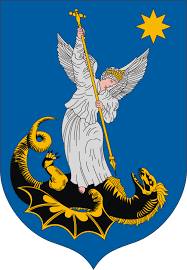 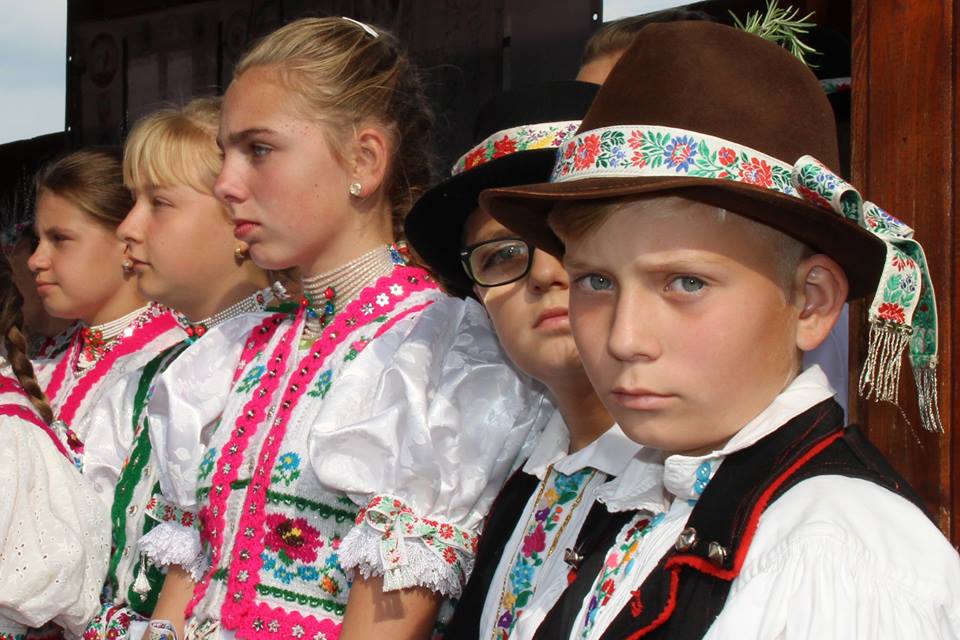 Start munkaprogram 2011-2017.Értékteremtő közfoglalkoztatásVarsányi Falugazdaság
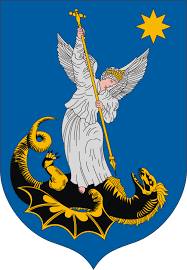 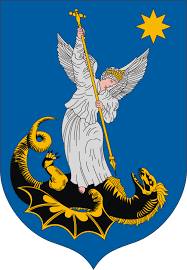 VARSÁNYI FALUGAZDASÁG
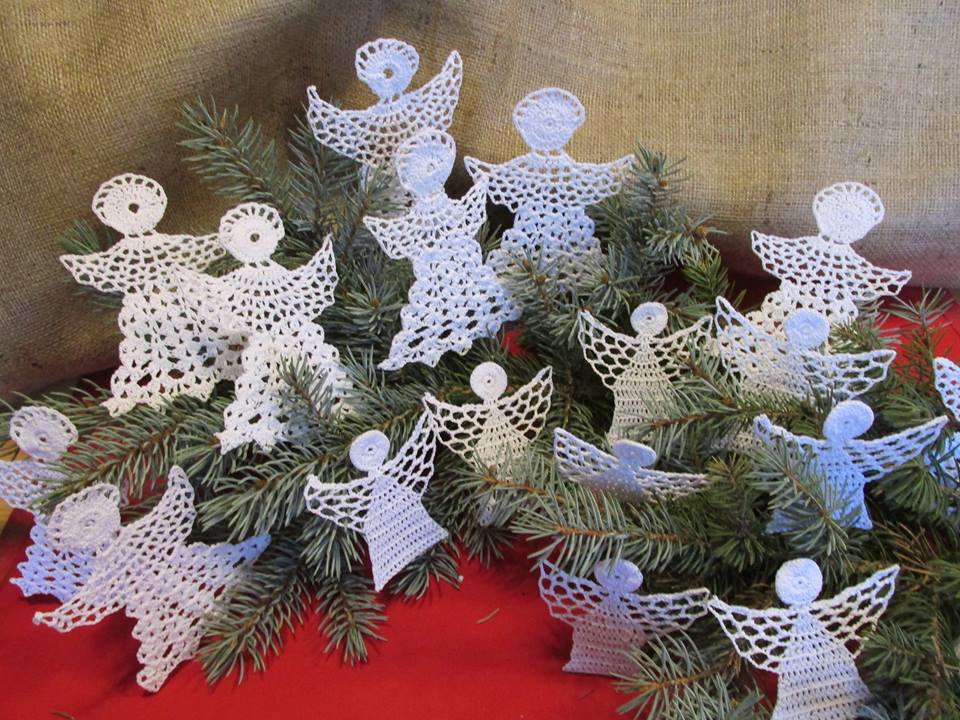 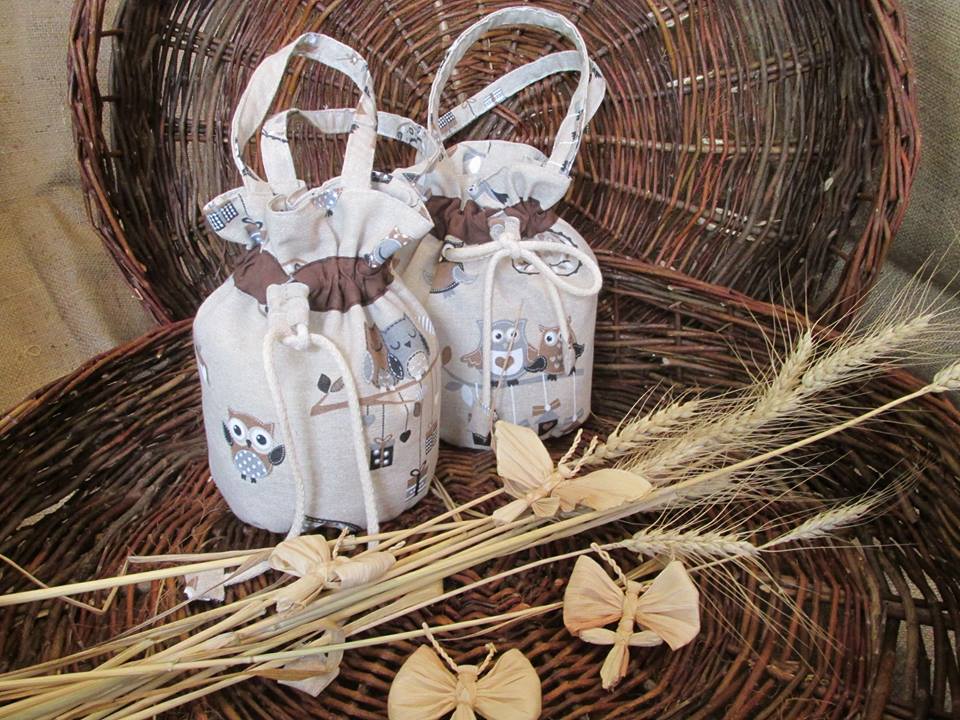 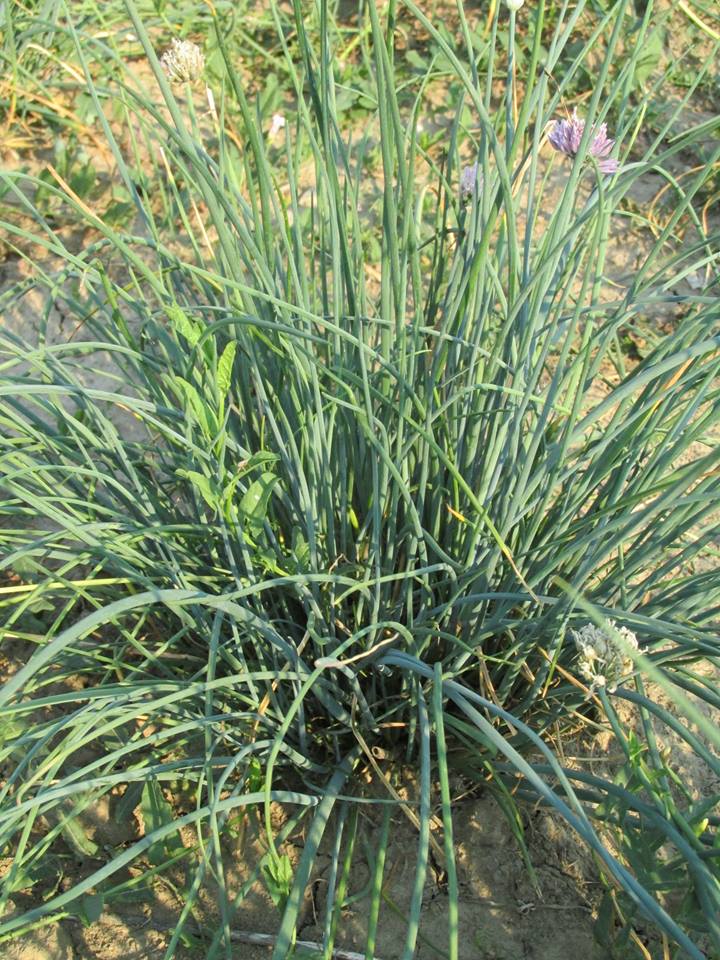 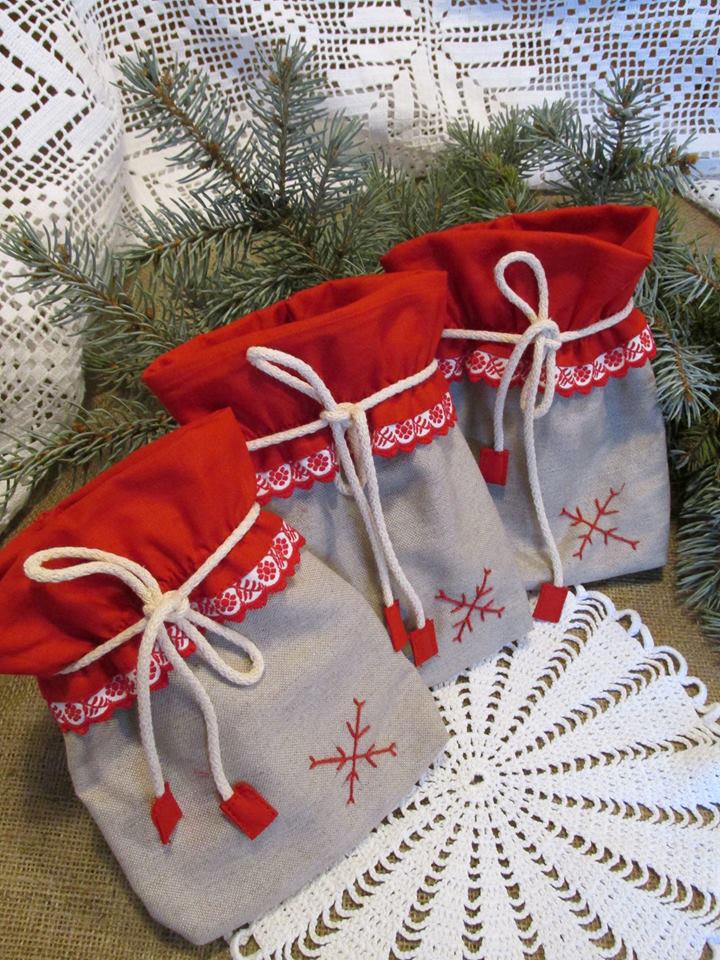 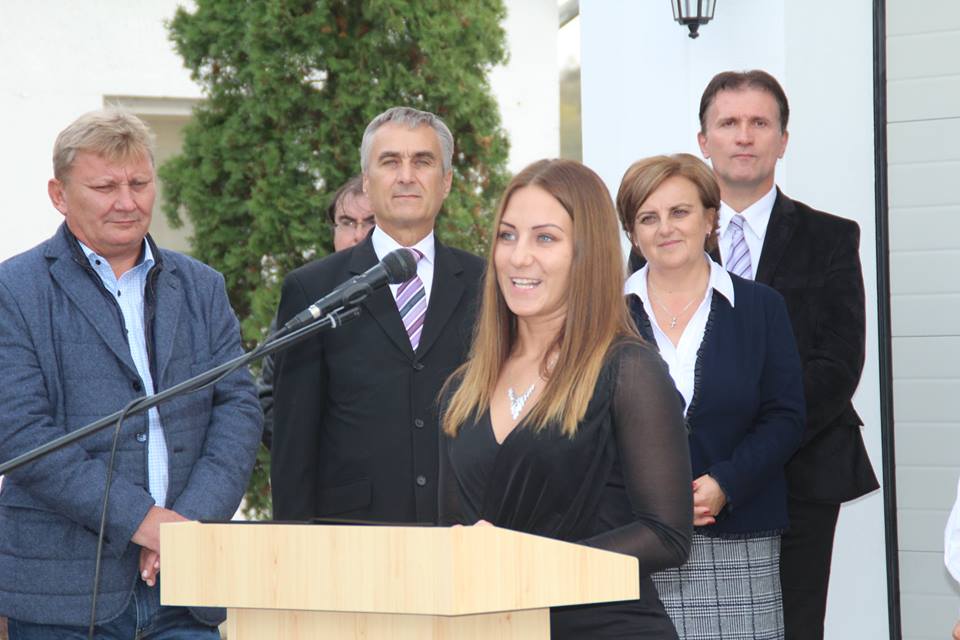 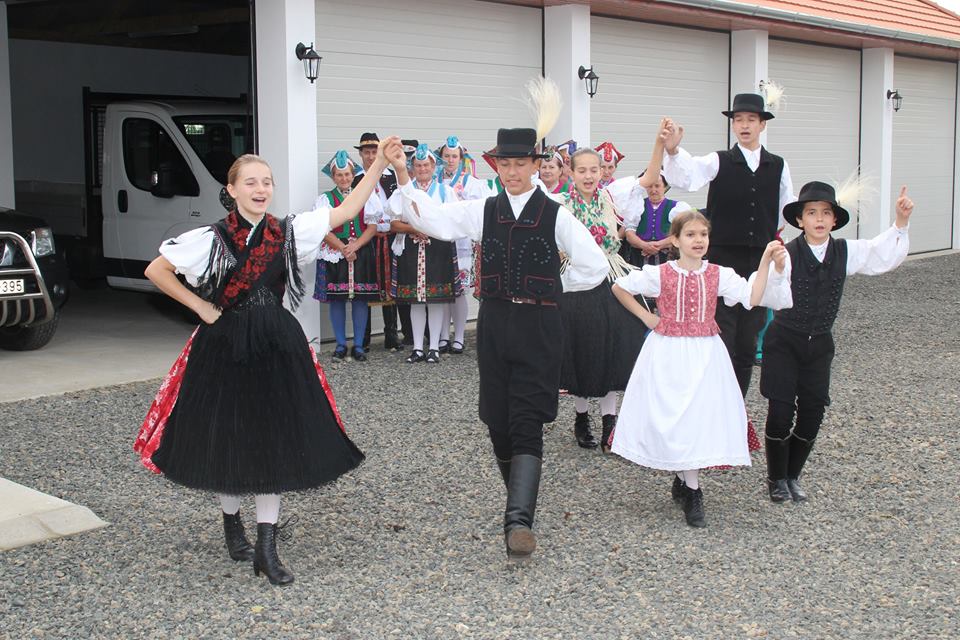 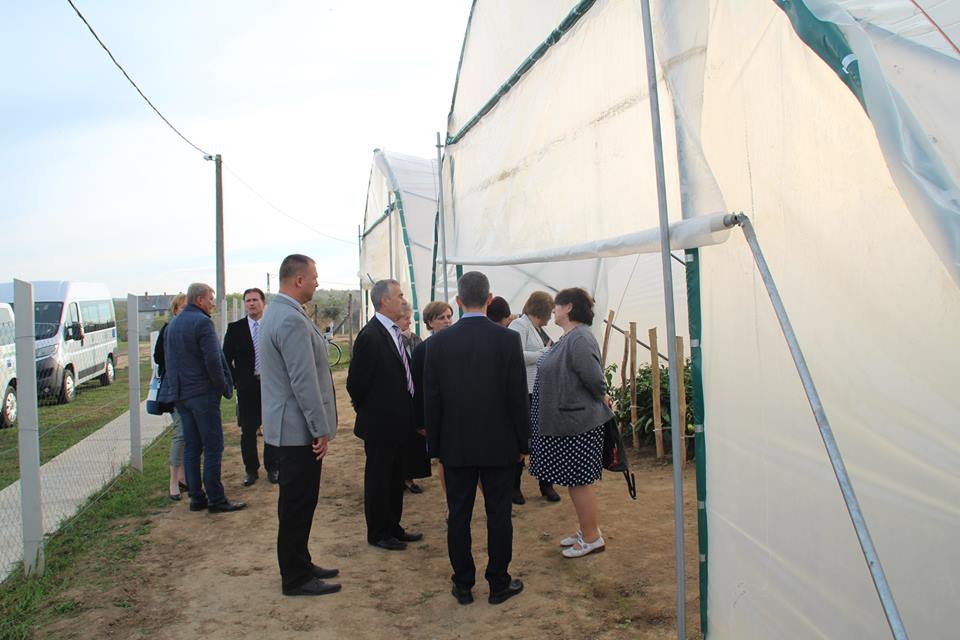 Beruházások 2016-2017.
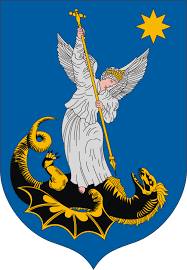 Temető vizesblokk
Hűtőkamra kialakítása Petőfi út 14.
Szent István úti fedett szín térkövezése
Szécsényi út 21. felújítás-első ütem
Szent István úti járda építés
Számítógépek ASP pályázat
Fiat Ducato beszerzés
Mercedes Vivaro beszerzés
Fűkasza vásárlás
Fóliasátor beszerzés
Raktár polcrendszer
Páraelszívó 
Nissan Navarra
Garázssor kialakítása
Civil szervezetekkeltársulásokkal való együttműködés
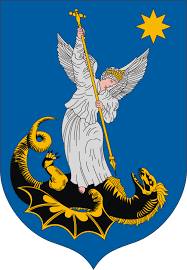 Szécsényi Járási Önkormányzatok Területfejlesztési és Feladat ellátási Társulása (székhely: Varsány)
Nagylóci Szociális Alapszolgáltatási Intézményfenntartó Társulás
Ipoly-völgye Korlátolt Felelősségű Európai Területi Társulás (székhely: Ludányhalászi)
Palóc út Egyesület
Ipoly-menti Palócok Térségfejlesztő Egyesület
Varsányi Sport Egyesület
Hagyományőrző, turisztikai szervezeteink kiemelt szerepe.
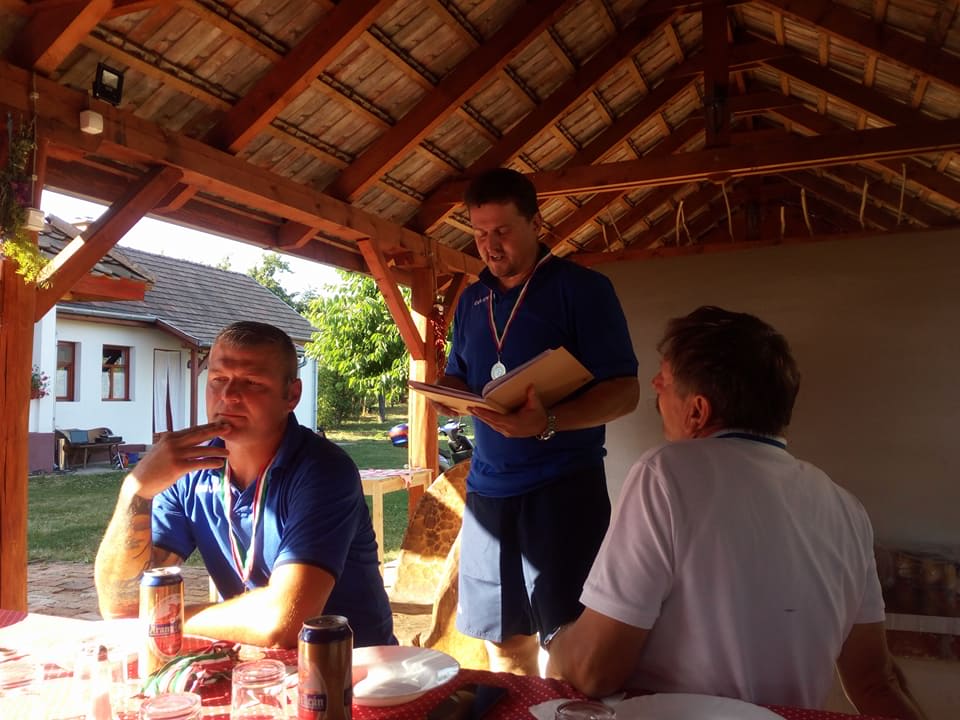 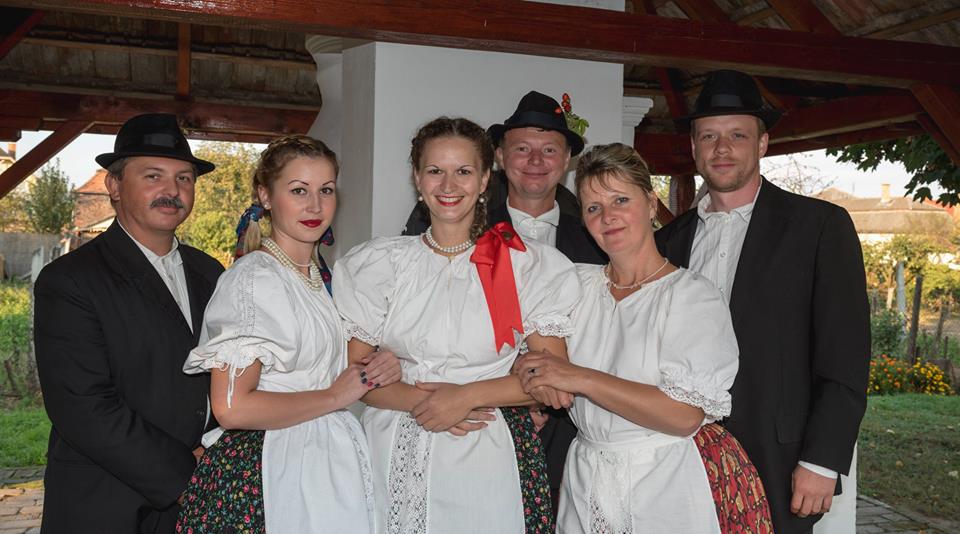 Testvér-településeinkkel való kapcsolattartás
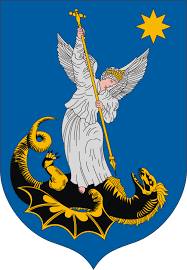 Sedziejowice 2005. november 4., Otmuchow 2008. július 4., Ragyolc 2009. május 22., Palics 2010. május 25., Karácsonyfalva 2010.nov.10
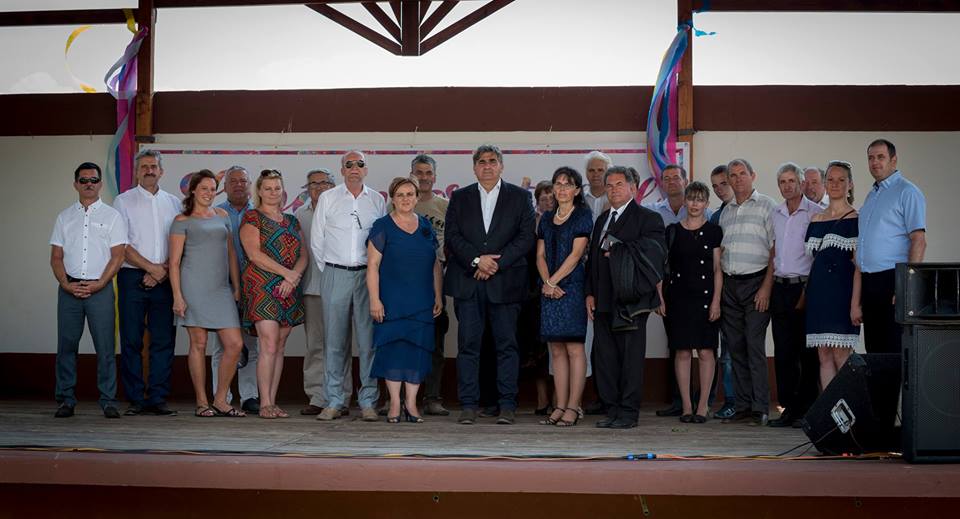 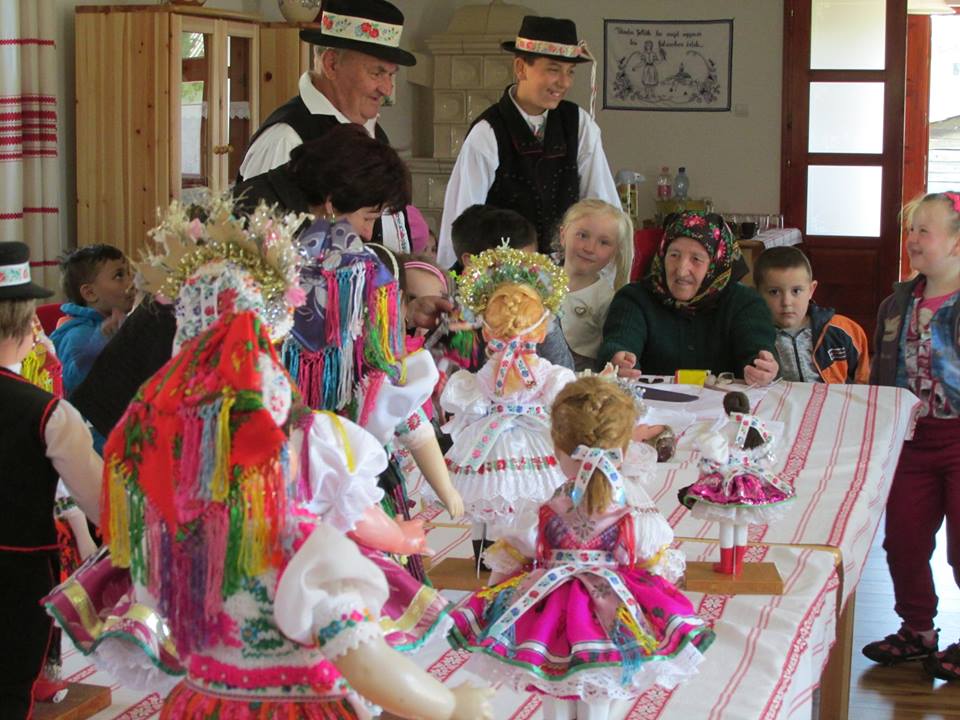 Rendezvények
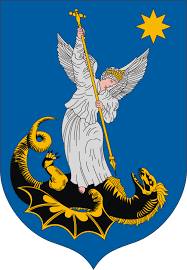 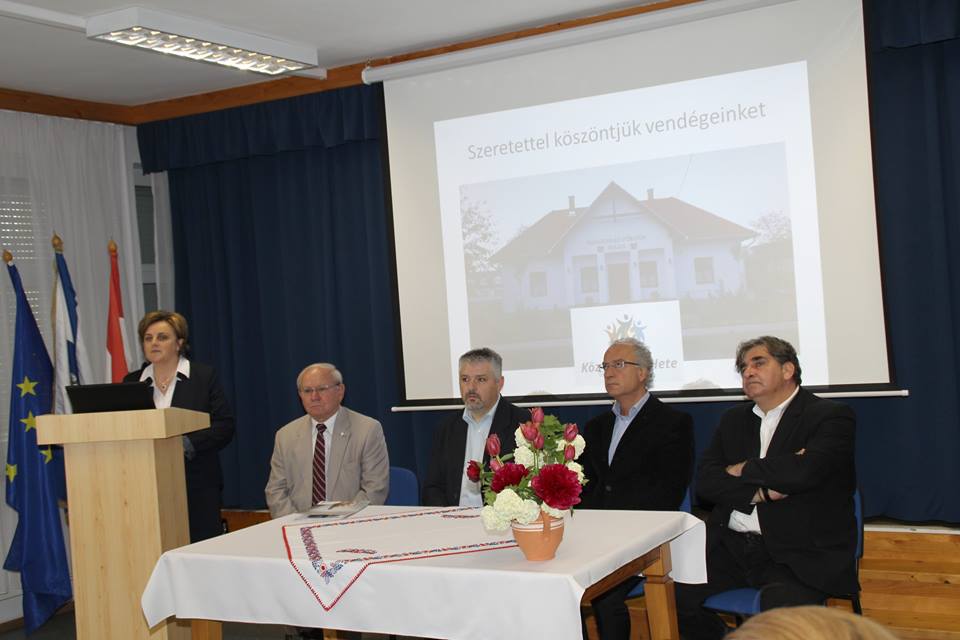 Lepényfesztivál
Szent Mihály napi palóc búcsú
Templomi koncertek
Szakmaközi egyeztetések, kihelyezett ülések. Közösségek hete.
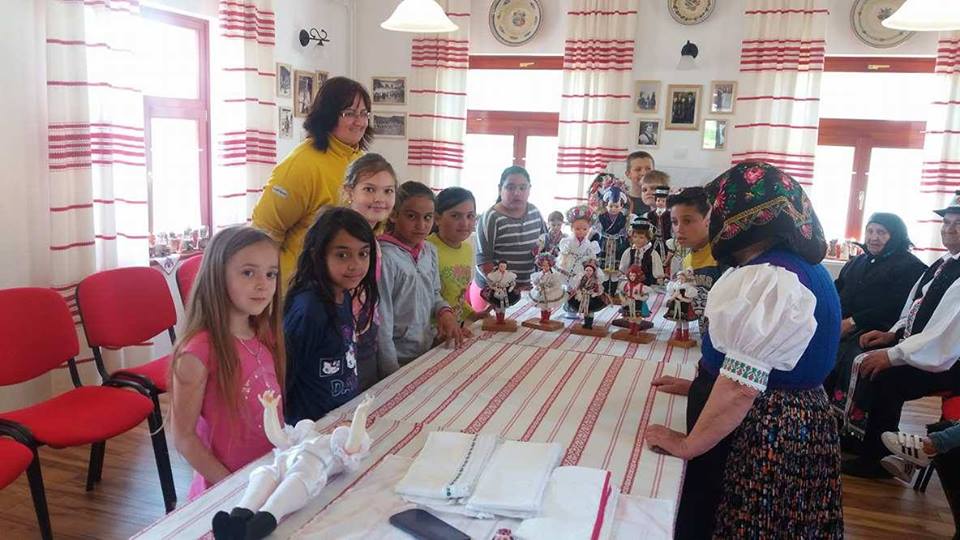 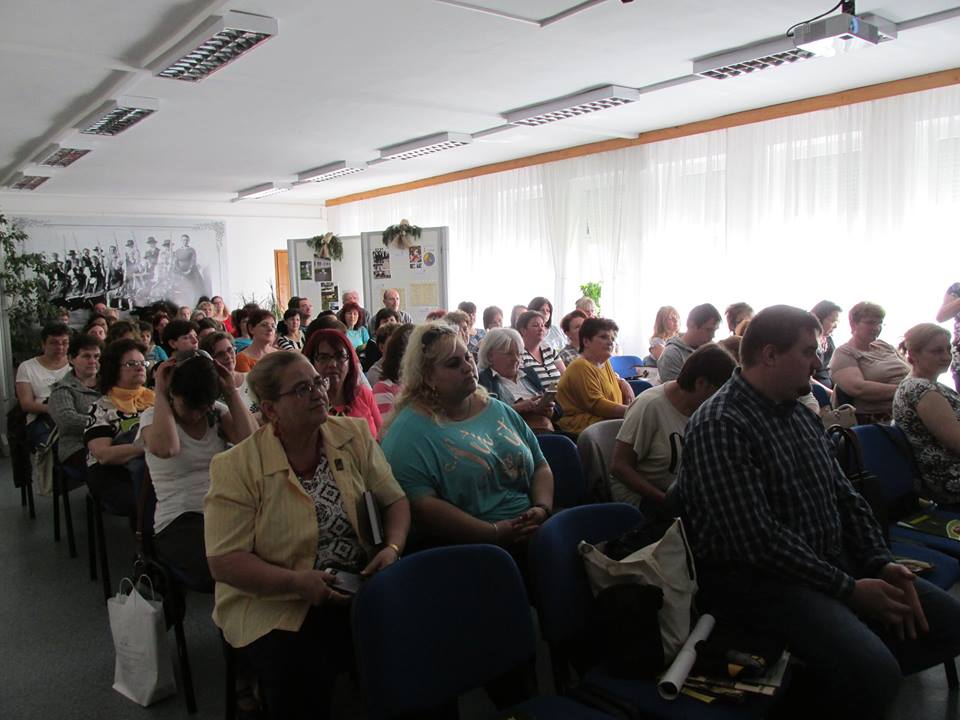 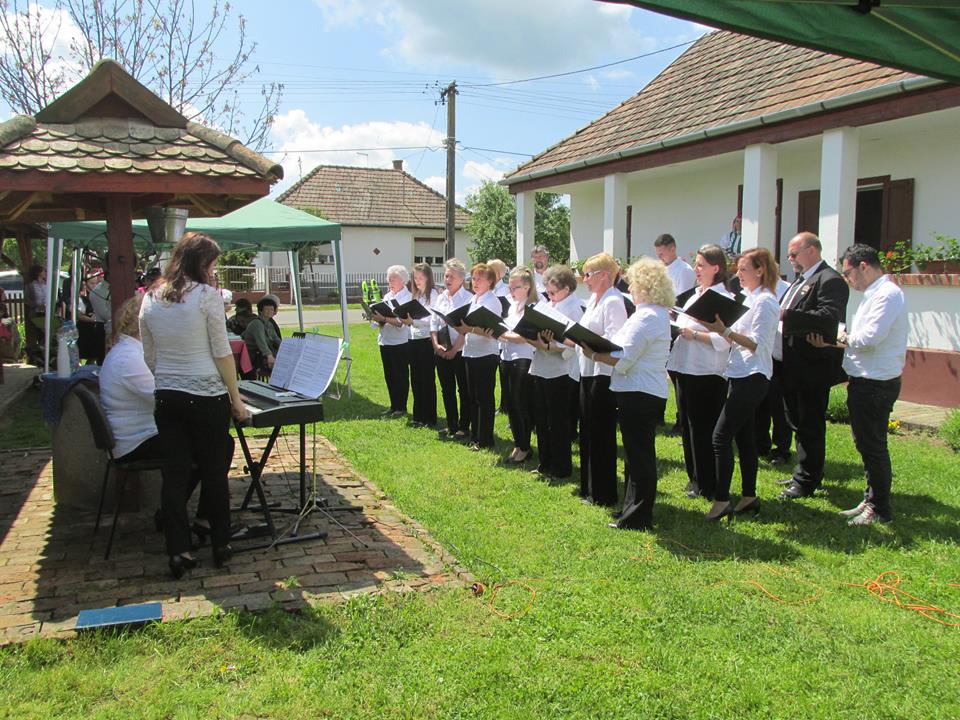 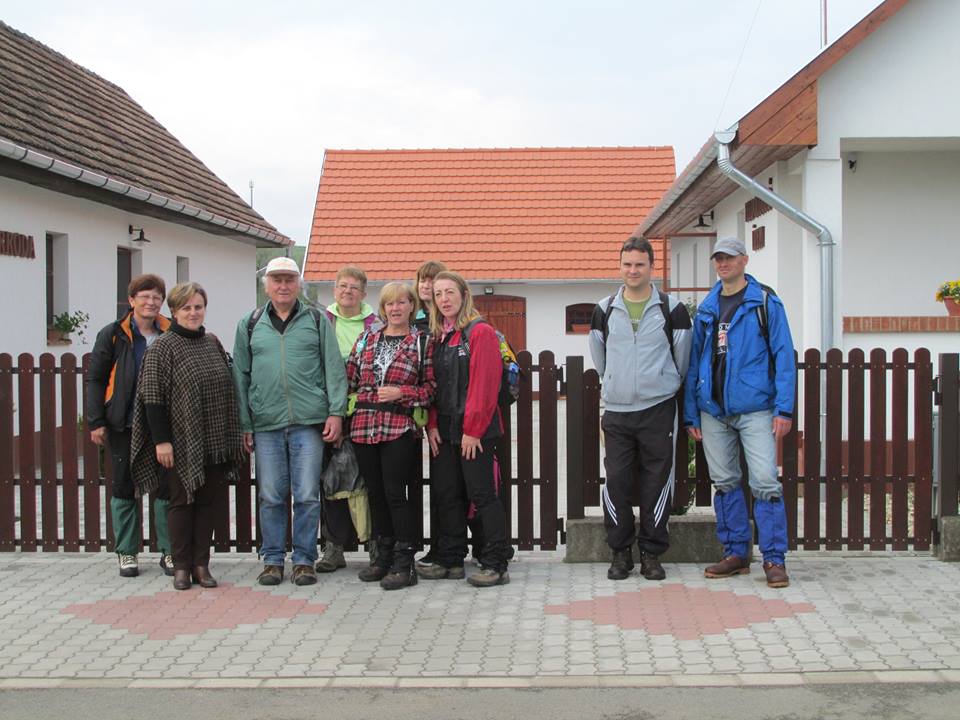 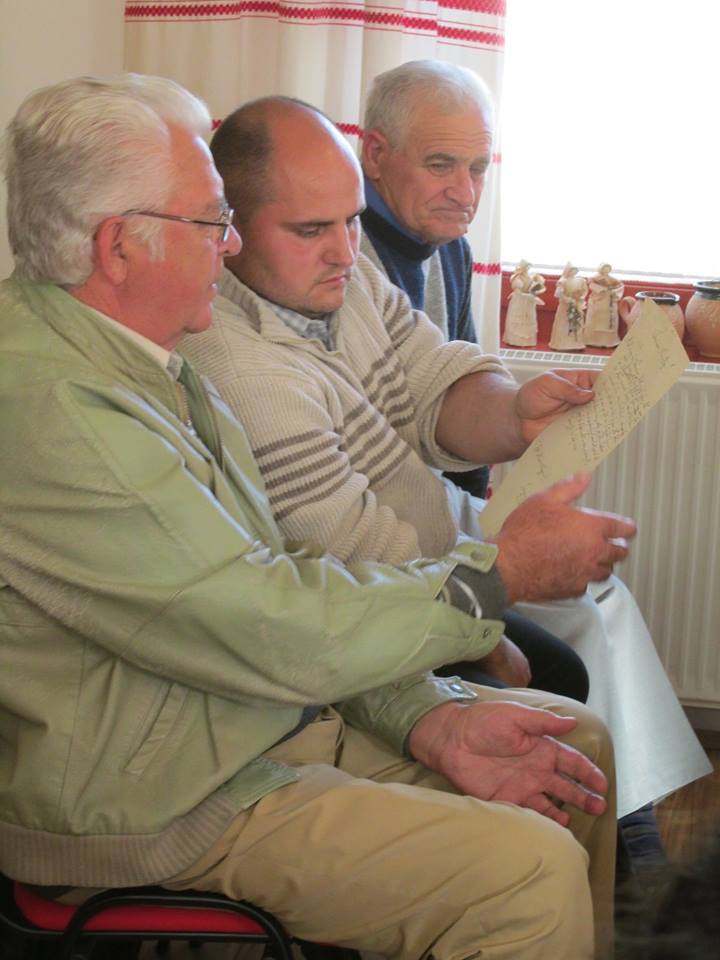 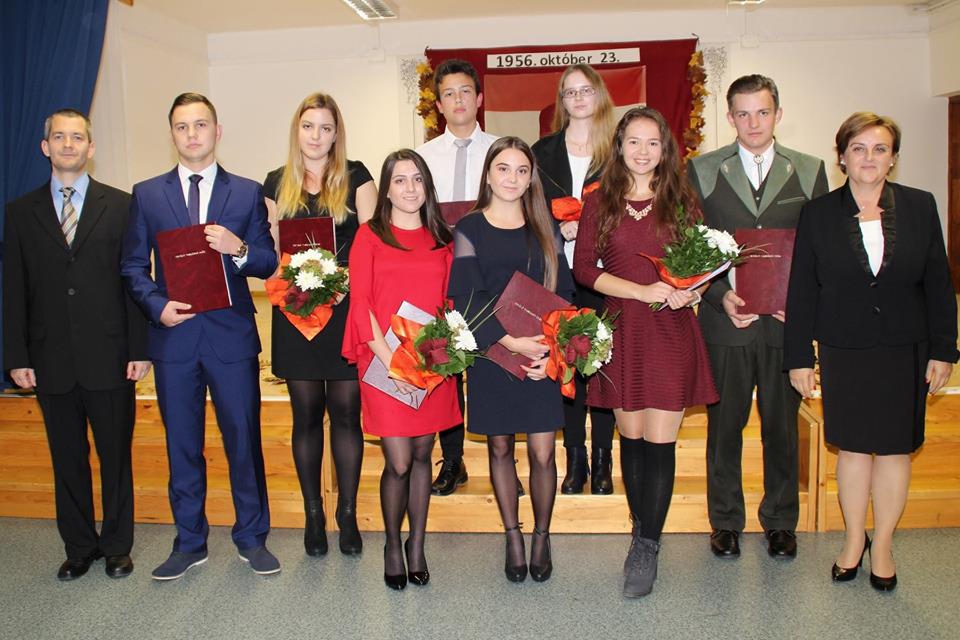 Kitüntetések
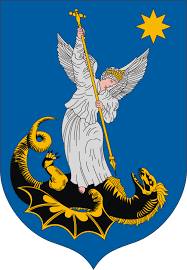 Kiváló Varsányi Diák
Az év települése 2016.
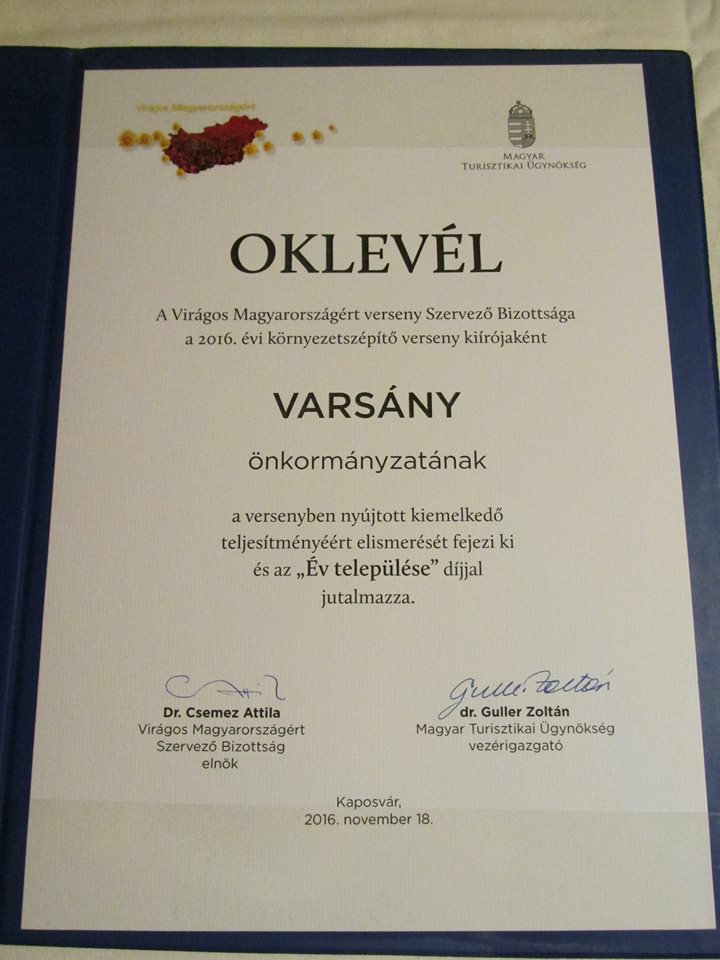 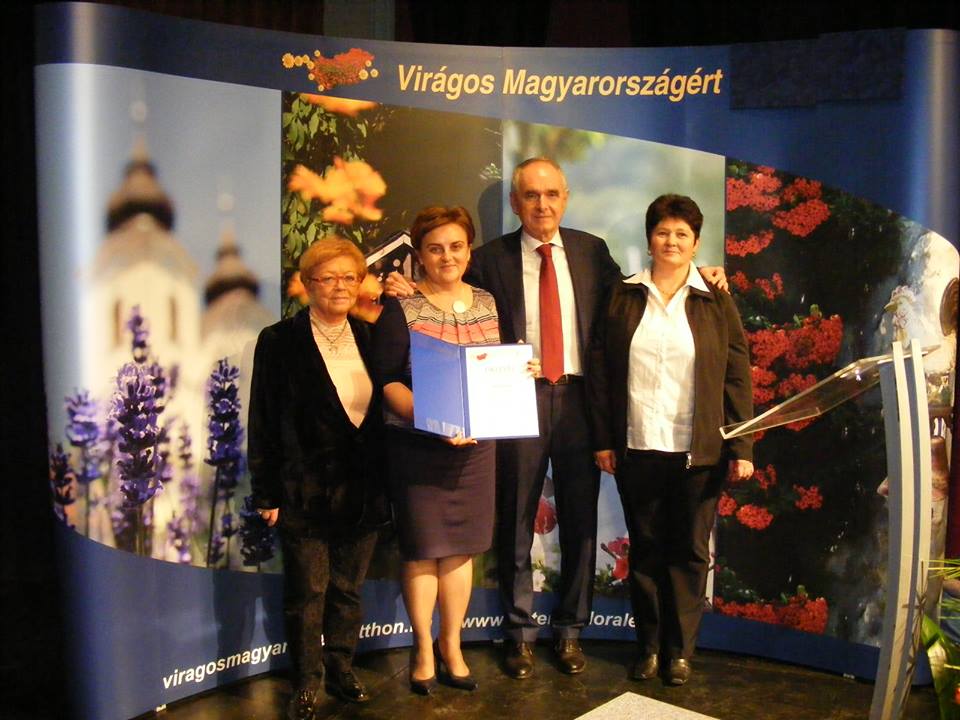 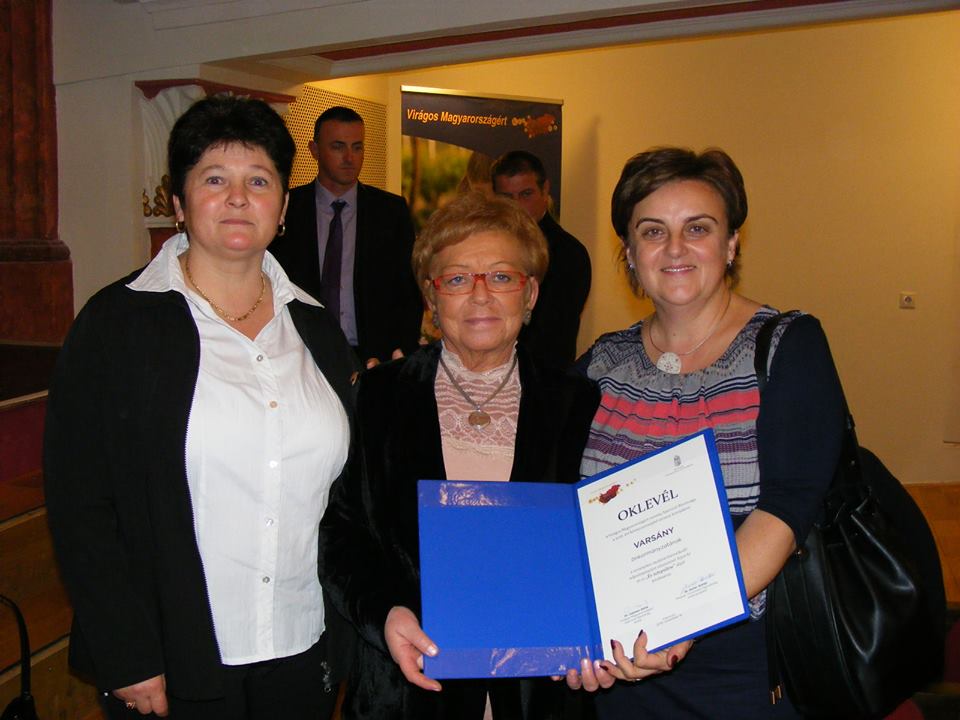 Köszönet
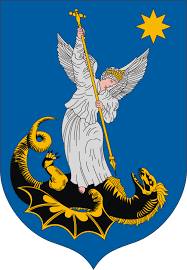 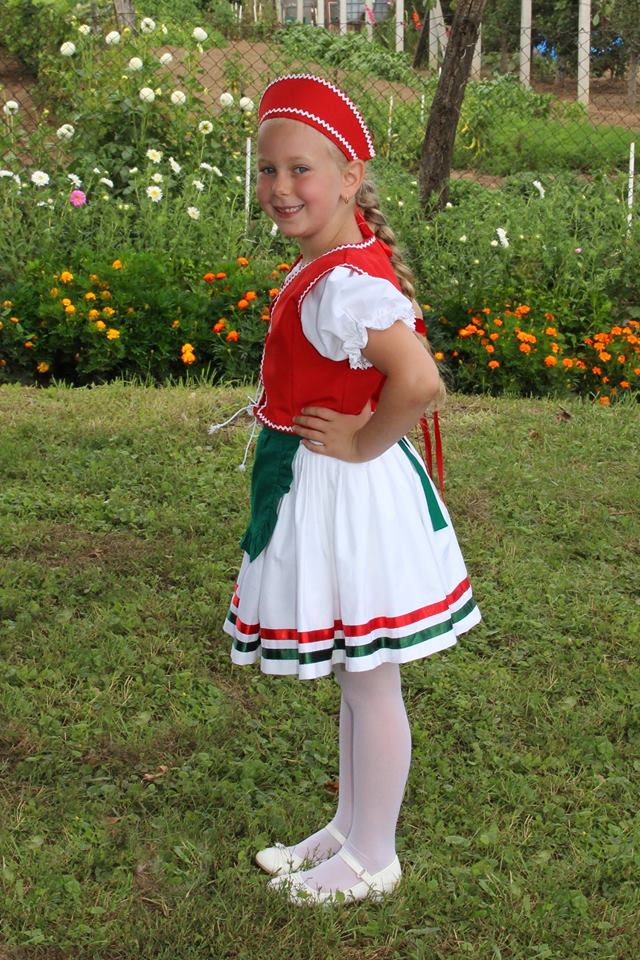 -Jegyző úrnak. Közös Önkormányzati Hivatal dolgozóinak. 
-Start program munkavezetőinek, dolgozóknak. 
-Intézmények vezetőinek. 
-Képviselő-testületnek. 
-Rendezvényszervezőknek. 
-Polgárőrségnek
-Kiss Lászlónak és Bárány Pálnak (téli munkák)
-Vállalkozóknak, kiemelten: Sipeki Pék Kft, Palóc Nektár Kft.
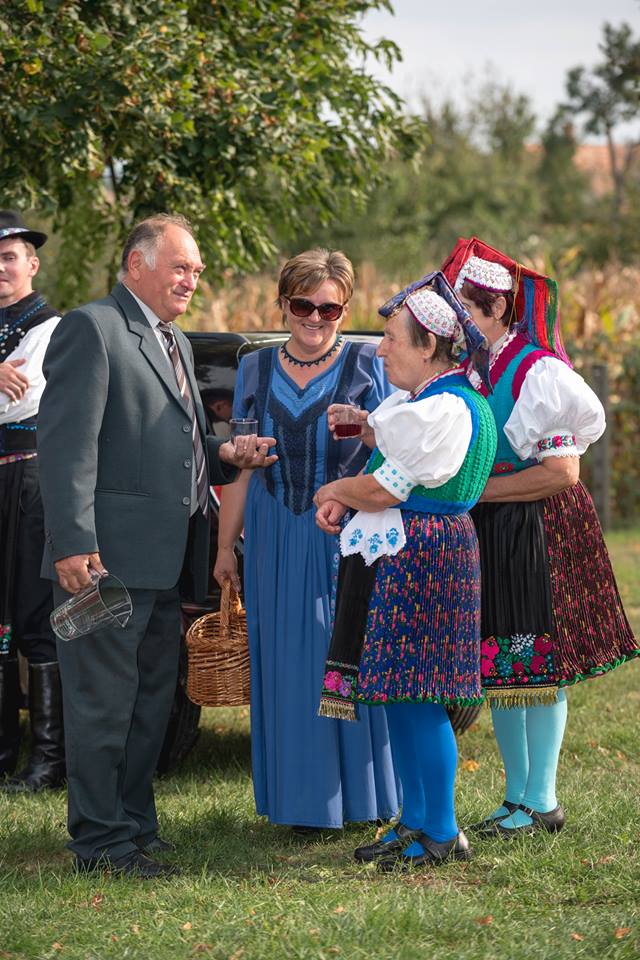 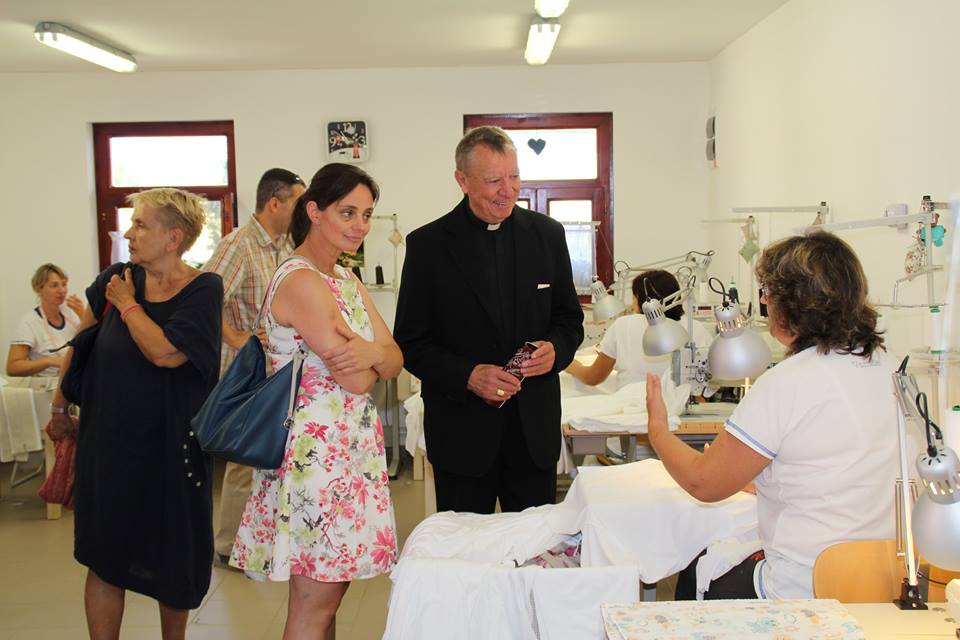 Varsány Község Önkormányzatának képviselő-testülete nevében,		köszönöm a megtisztelő figyelmet.
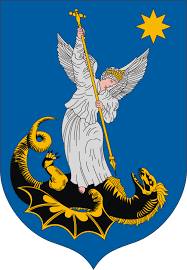